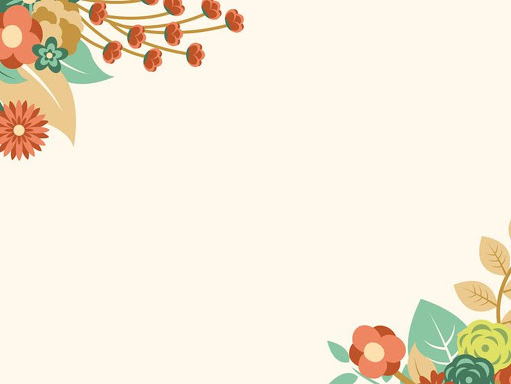 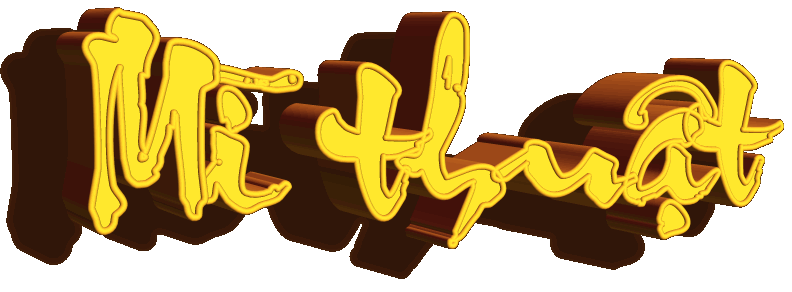 Lớp 1
Chủ đề: Nhà trường
Bài: Cây trong sân trường em ( tiết 1 )
Gv: Nguyễn Thị Quỳnh
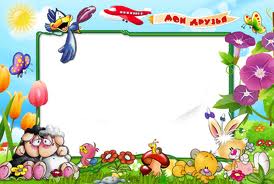 Khởi động
Trò chơi: Ai nhanh hơn
Em hãy kể tên các loại cây mà em biết?
Mĩ thuật
Chủ đề: Nhà trường
Bài: Cây trong sân trường em ( Tiết 1 )
Yêu cầu cần đạt:
- Nhận biết cách vẽ cây từ nét, chấm, màu.
- Vẽ được bức tranh cây trong sân trường.
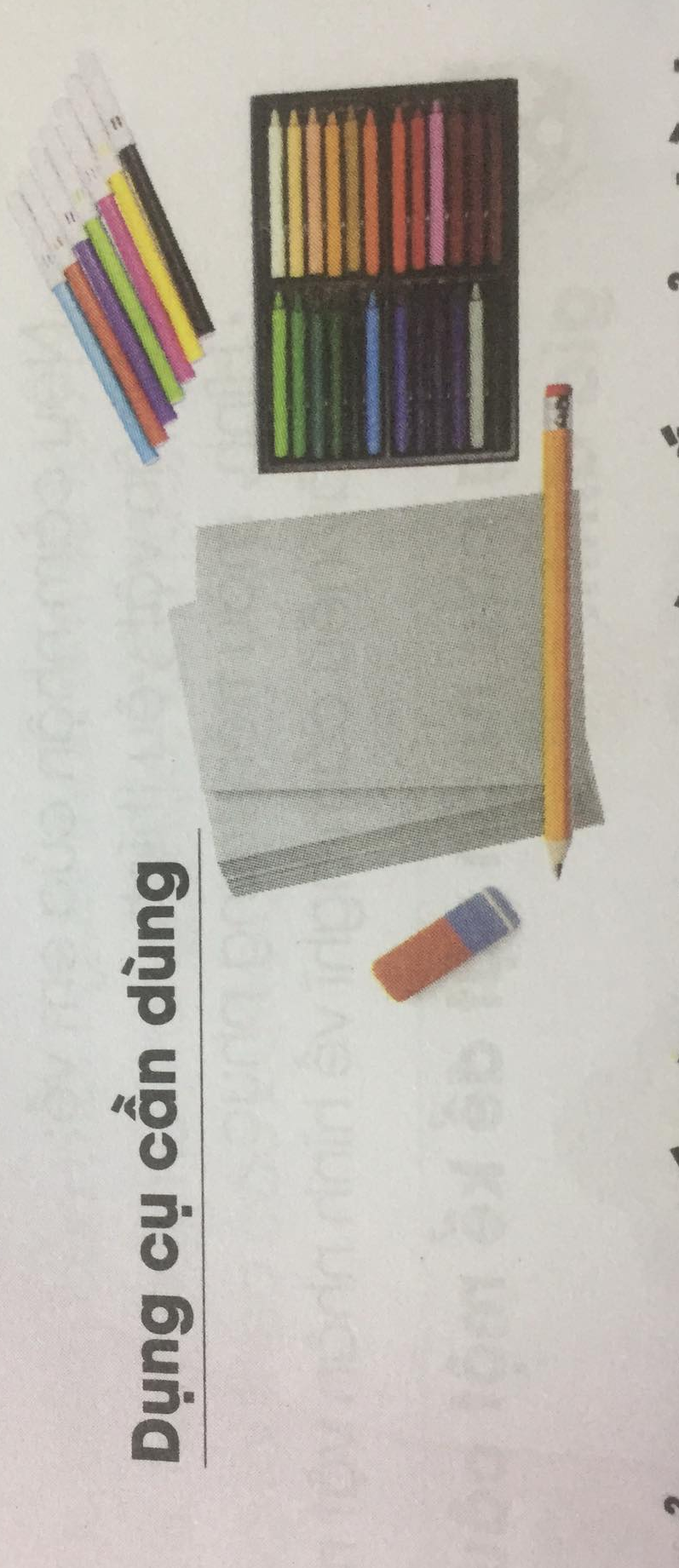 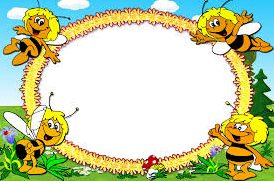 HĐ1: KHÁM PHÁ
Quan sát cây trong sân trường
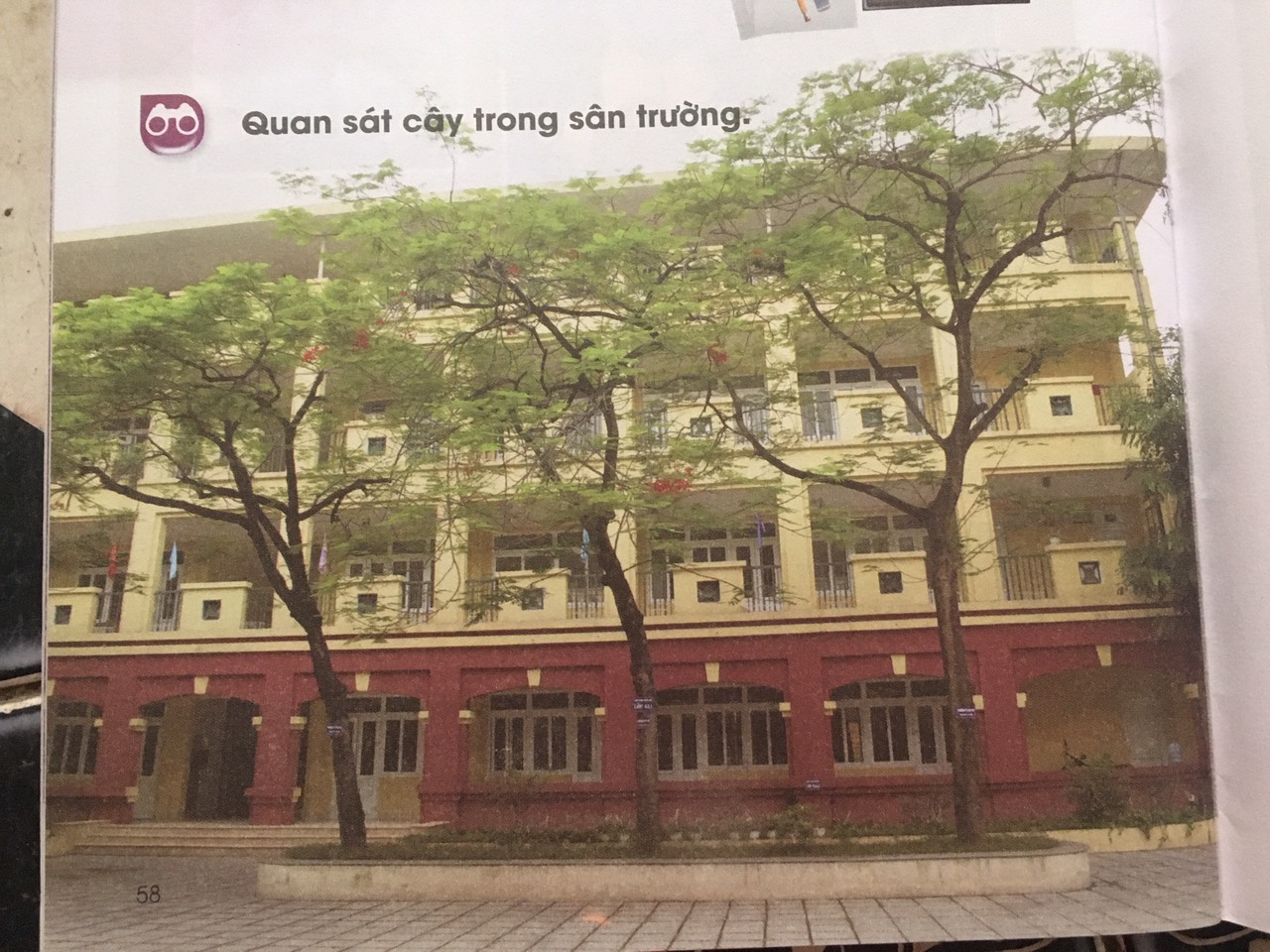 - Cây có những bộ phận gì?
- Lá cây có những màu nào?
- Thân cây to hay nhỏ? Cây có nhiều cành hay ít cành?
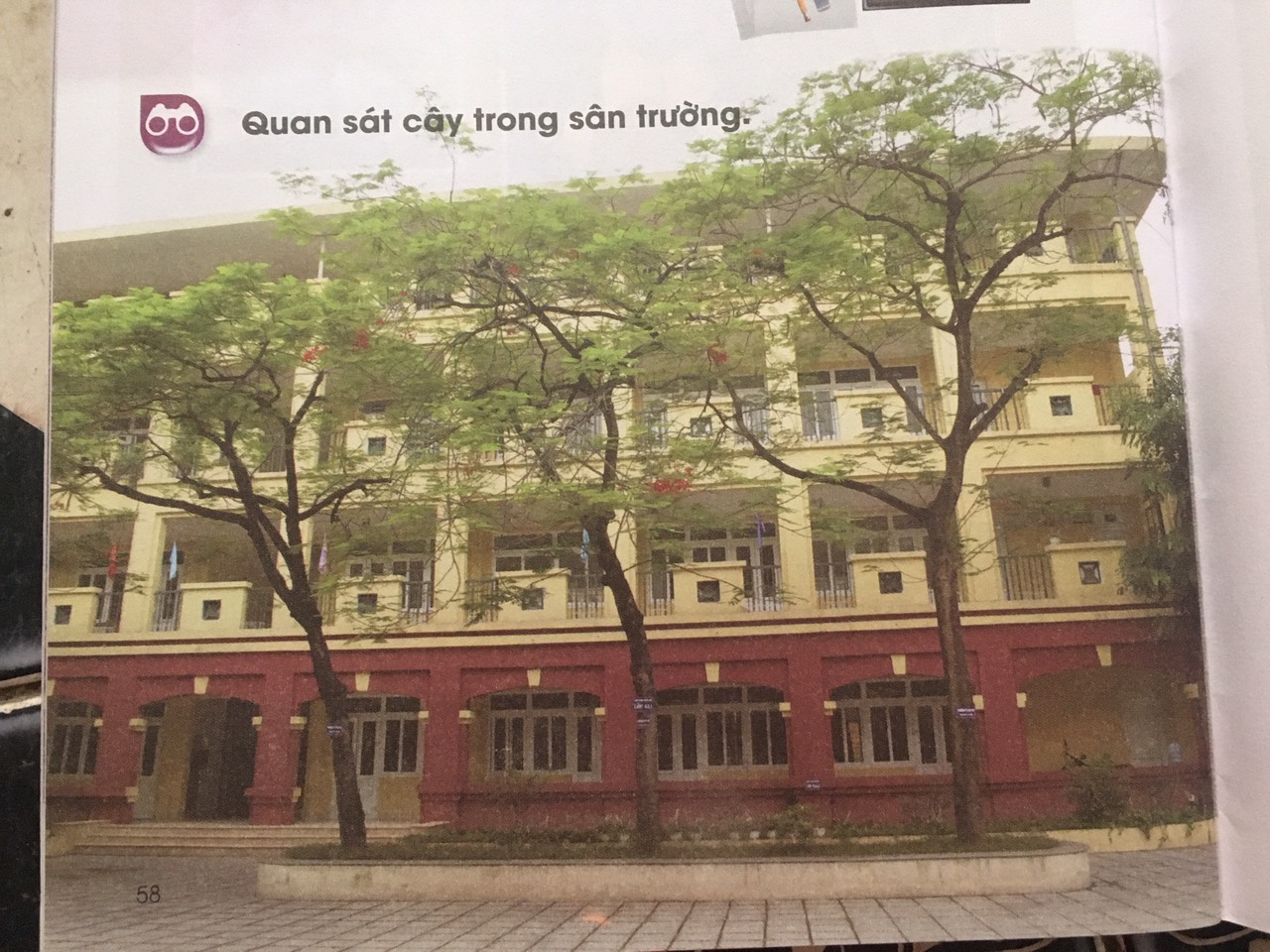 Lá
Thân
Cành
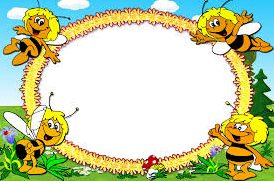 HĐ 2: KIẾN TẠO KIẾN THỨC – KĨ NĂNG
Cách vẽ cây
Cách vẽ cây: gồm 2 bước
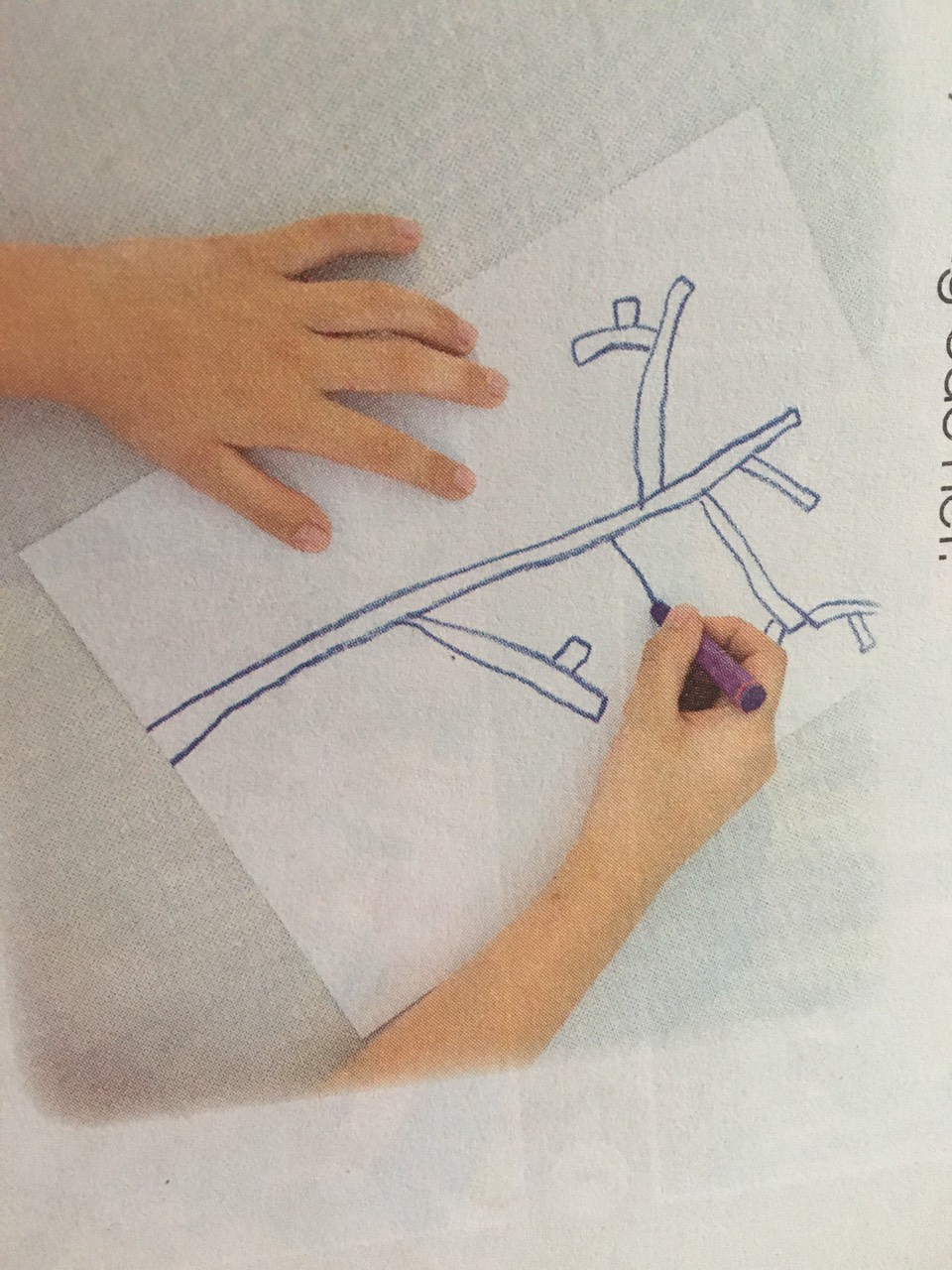 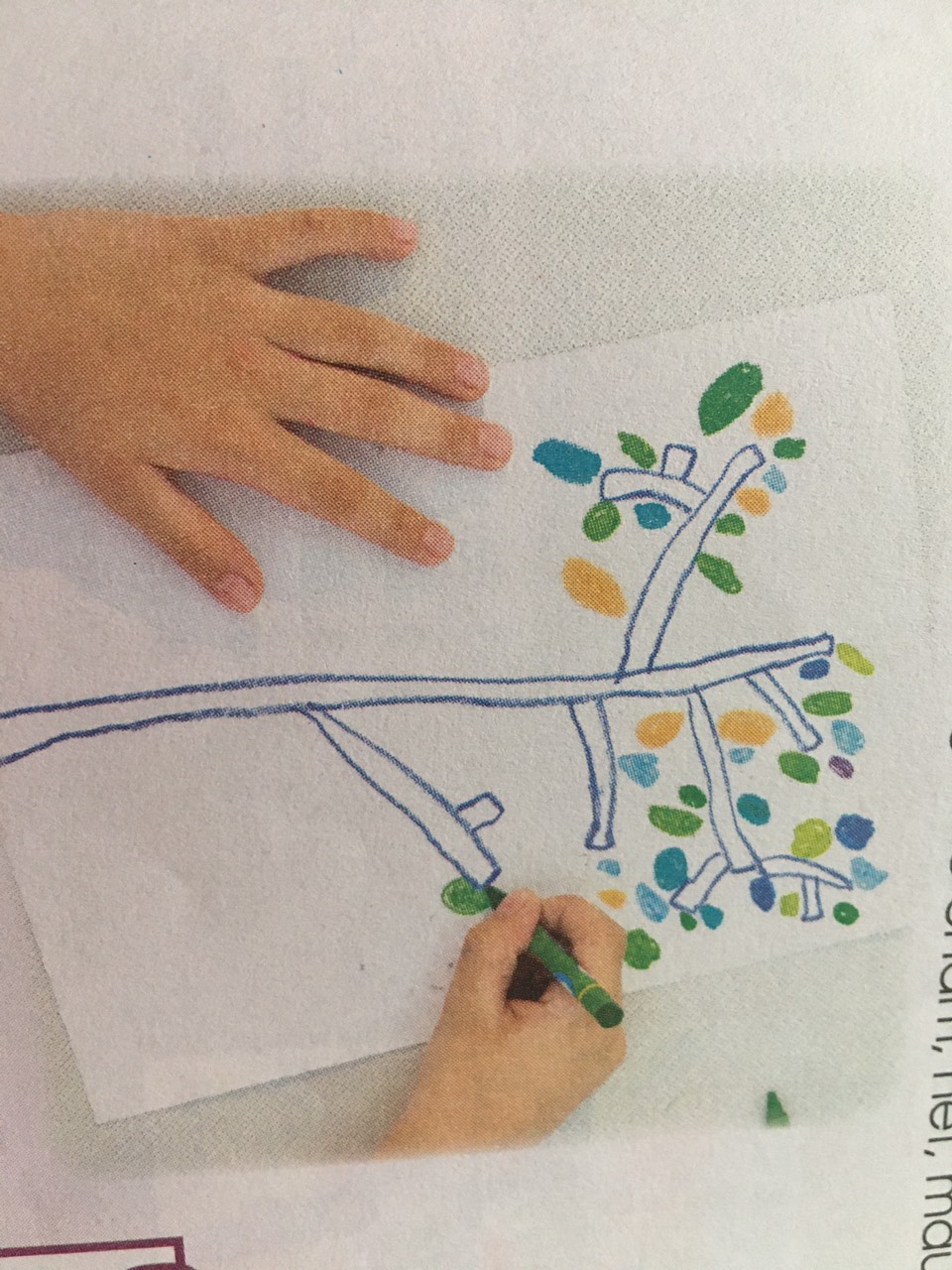 Bước 1: Vẽ thân cây, cành cây bằng các nét
Bước 2: Vẽ lá câybằng các chấm, nét, màu
Video hướng dẫn vẽ:
https://www.youtube.com/watch?v=_Gl1gFEvV_c
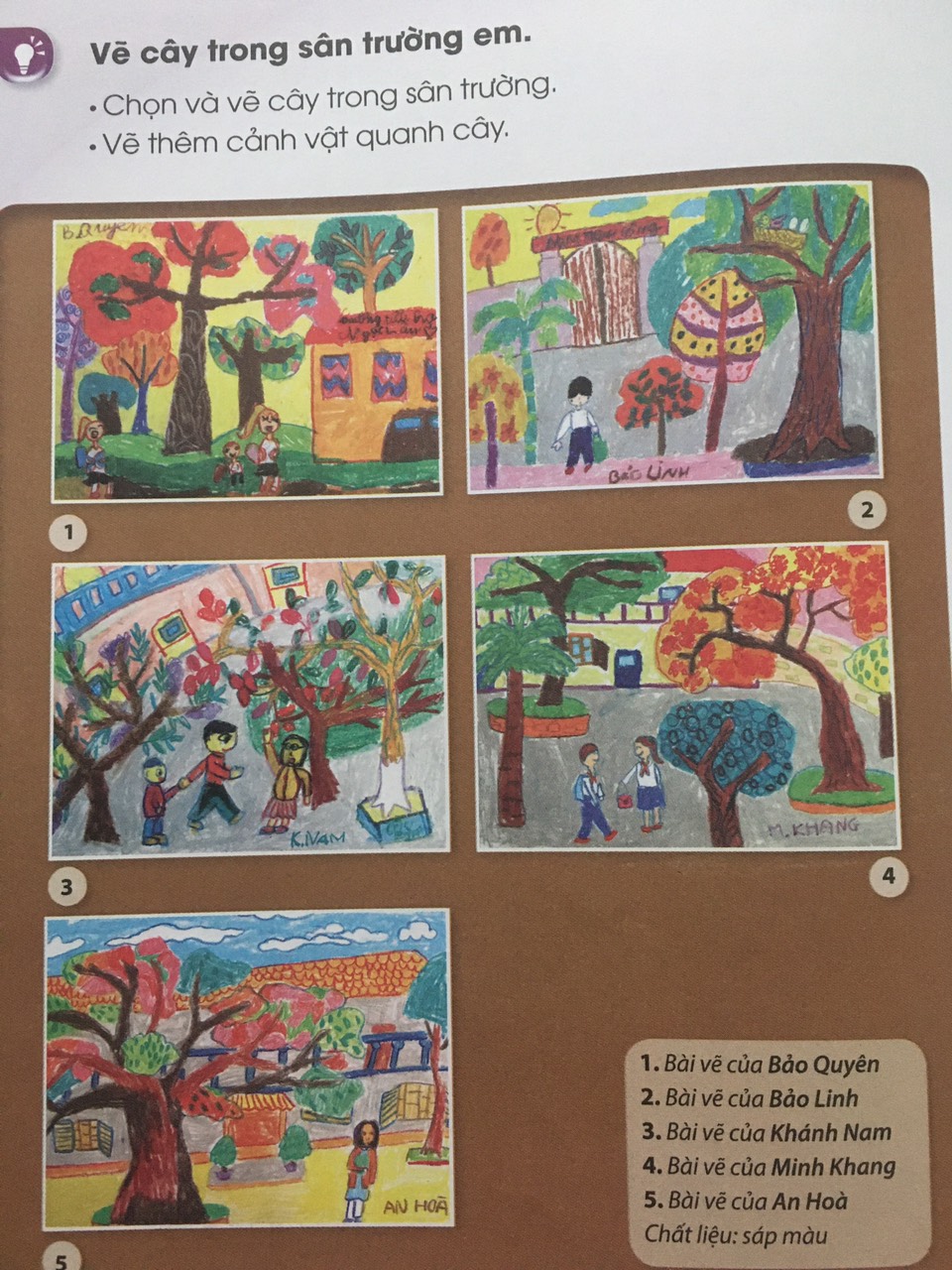 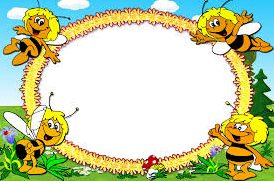 Vẽ cây trong sân trường
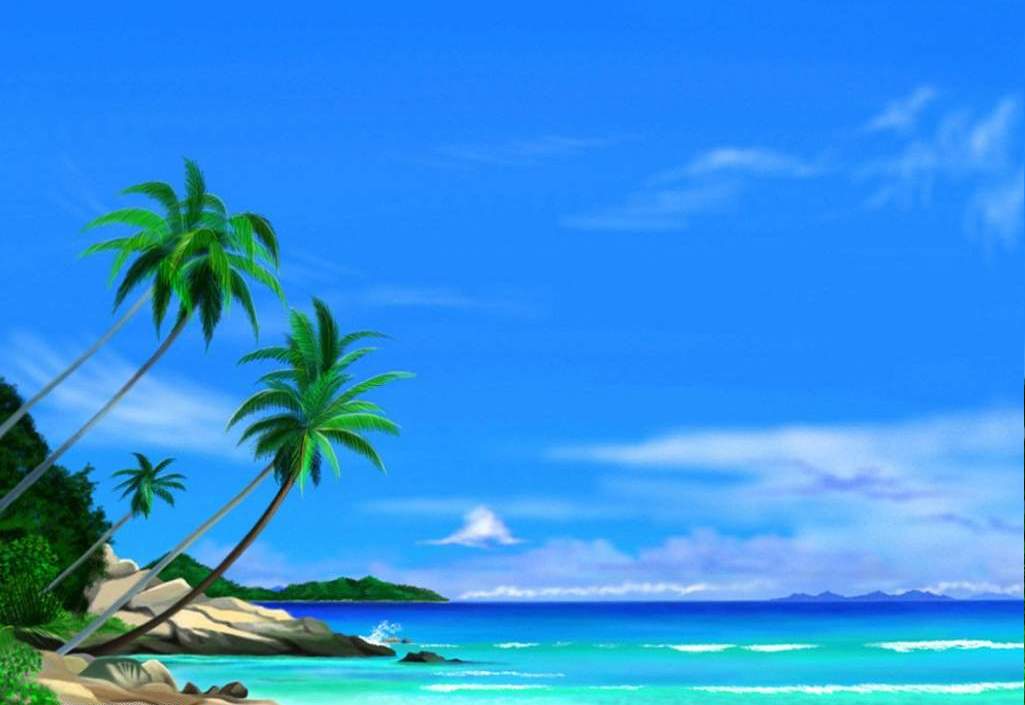 Chúc các em phòng chống dịch tốt, chăm ngoan, học giỏi !
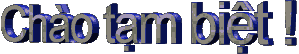 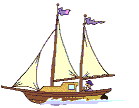 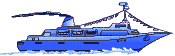 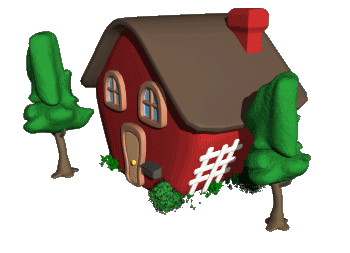 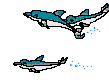